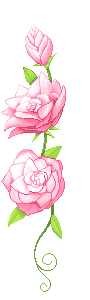 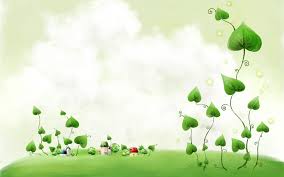 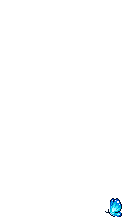 TRƯỜNG TIỂU HỌC TRẦN QUỐC TOẢN
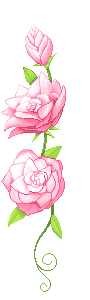 Môn ĐẠO ĐỨC LỚP 1
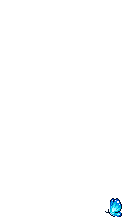 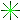 Người dạy: Nguyễn Thị Minh Tâm
          Năm học: 2020-2021
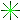 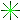 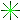 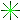 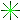 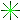 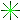 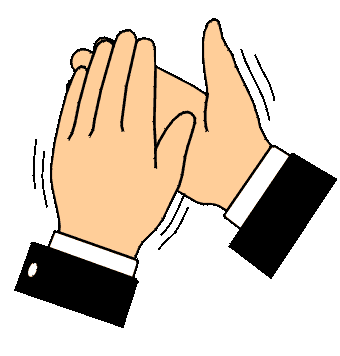 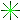 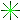 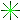 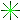 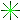 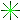 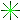 Thứ hai, ngày 6 tháng 12 năm 2020
Đạo đức
Hoạt động 1: Khởi động
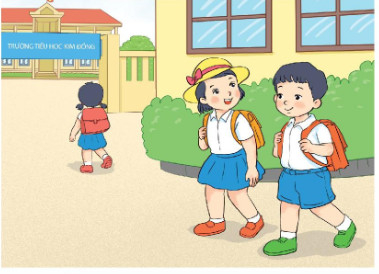 EM YÊU TRƯỜNG EM
Sáng tác: Hoàng Vân
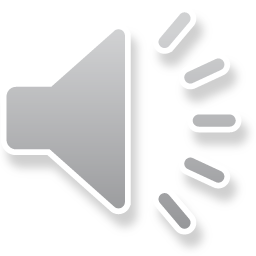 Thứ hai, ngày 6 tháng 12 năm 2020
Đạo đức
Bài 13: Giữ gìn tài sản của trường, lớp
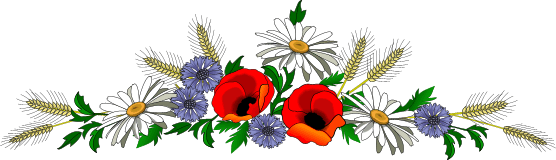 Thứ hai, ngày 6 tháng 12 năm 2020
Đạo đức
Bài 13: Giữ gìn tài sản của trường, lớp
Hoạt động 2: Khám phá
Em hãy nhận xét về hành vi của các bạn trong tranh?
Vì sao em cần giữ tài sản của trường, lớp?
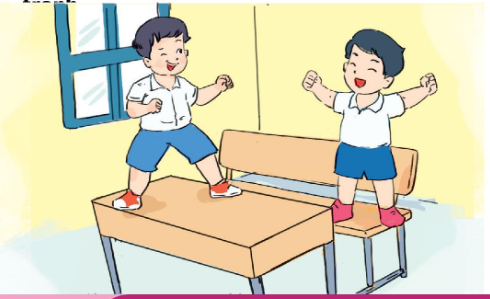 Thứ hai, ngày 6 tháng 12 năm 2020
Đạo đức
Bài 13: Giữ gìn tài sản của trường, lớp
KẾT LUẬN:
Thứ hai, ngày 6 tháng 12 năm 2020
Đạo đức
Bài 13: Giữ gìn tài sản của trường, lớp
Hoạt động 2: Khám phá
Em hãy kể tên các tài sản của trường, lớp?
Em cần làm gì để giữ gìn tài sản của trường lớp?
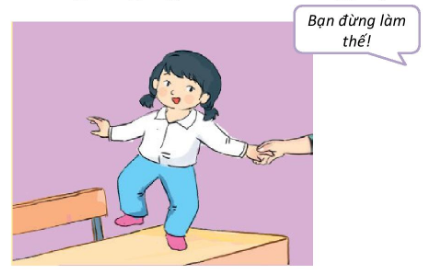 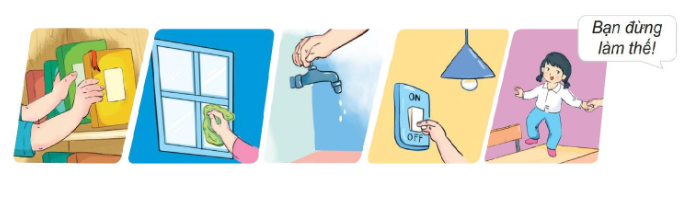 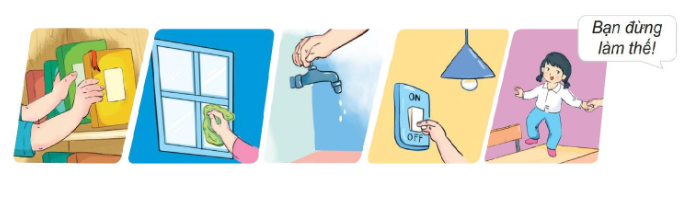 Bạn đừng 
làm thế!
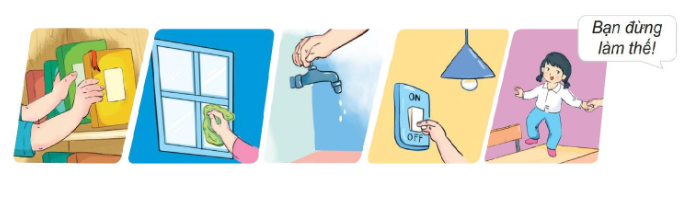 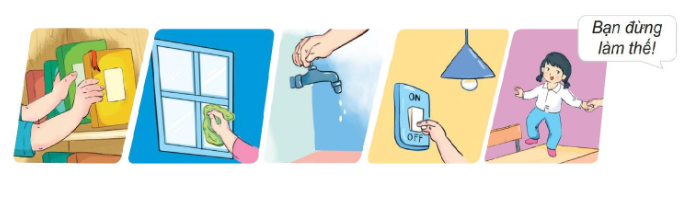 Thứ hai, ngày 6 tháng 12 năm 2020
Đạo đức
Bài 13: Giữ gìn tài sản của trường, lớp
KẾT LUẬN:
Thứ hai, ngày 6 tháng 12 năm 2020
Đạo đức
Bài 13: Giữ gìn tài sản của trường, lớp
Hoạt động 3: Luyện tập
Em đồng tình hoặc không đồng tình với việc làm của bạn nào? Vì sao?
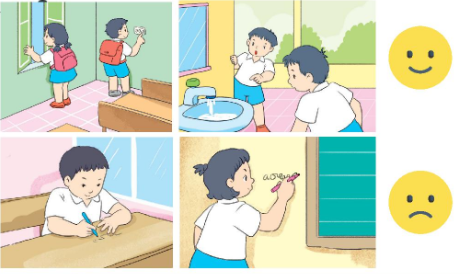 2
1
4
3
Thứ hai, ngày 6 tháng 12 năm 2020
Đạo đức
Bài 13: Giữ gìn tài sản của trường, lớp
Hoạt động 3: Luyện tập
Em đồng tình hoặc không đồng tình với việc làm của bạn nào? Vì sao?
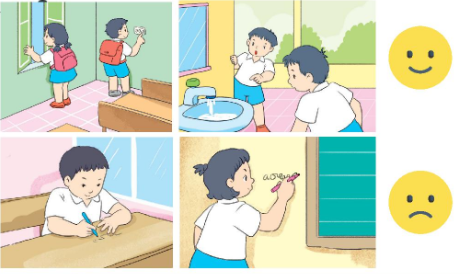 1
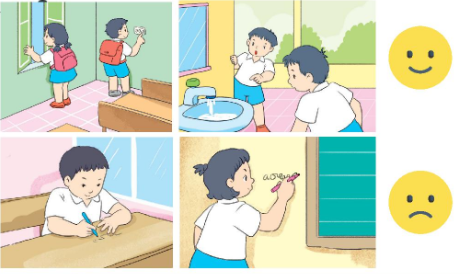 Thứ hai, ngày 6 tháng 12 năm 2020
Đạo đức
Bài 13: Giữ gìn tài sản của trường, lớp
Hoạt động 3: Luyện tập
Em đồng tình hoặc không đồng tình với việc làm của bạn nào? Vì sao?
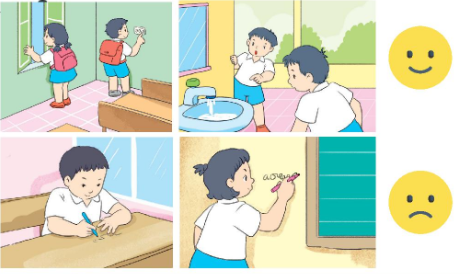 2
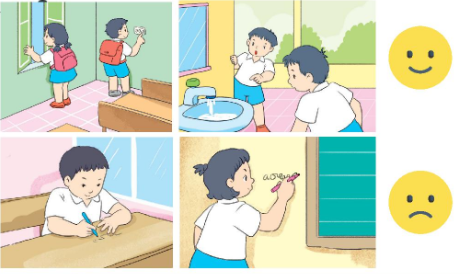 Thứ hai, ngày 6 tháng 12 năm 2020
Đạo đức
Bài 13: Giữ gìn tài sản của trường, lớp
Hoạt động 3: Luyện tập
Em đồng tình hoặc không đồng tình với việc làm của bạn nào? Vì sao?
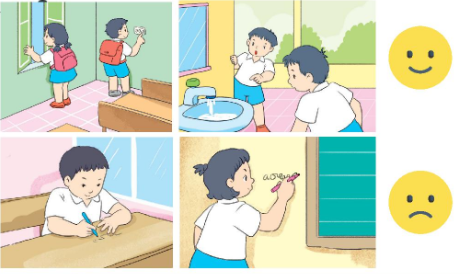 3
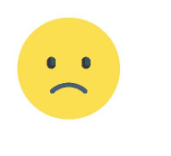 Thứ hai, ngày 6 tháng 12 năm 2020
Đạo đức
Bài 13: Giữ gìn tài sản của trường, lớp
Hoạt động 3: Luyện tập
Em đồng tình hoặc không đồng tình với việc làm của bạn nào? Vì sao?
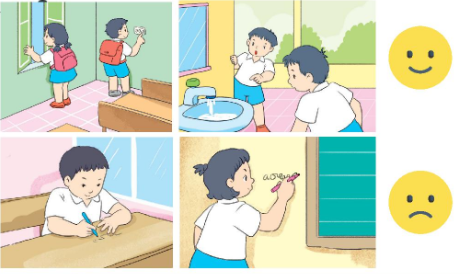 4
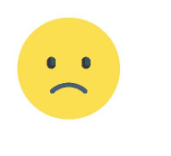 Thứ hai, ngày 6 tháng 12 năm 2020
Đạo đức
Bài 13: Giữ gìn tài sản của trường, lớp
Hoạt động 3: Luyện tập
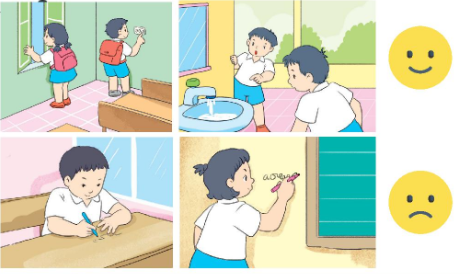 2
1
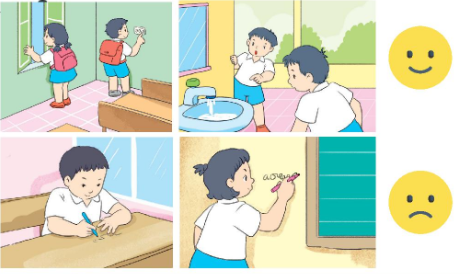 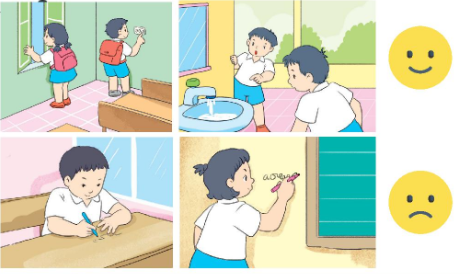 4
3
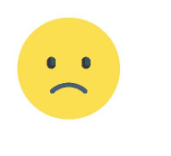 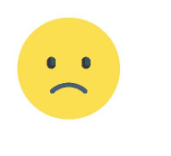 Thứ hai, ngày 6 tháng 12 năm 2020
Đạo đức
Bài 13: Giữ gìn tài sản của trường, lớp
Hoạt động 3: Luyện tập
Hãy chia sẻ với các bạn những việc em đã làm để giữ gìn tài sản của trường, lớp.
Thứ hai, ngày 6 tháng 12 năm 2020
Đạo đức
Bài 13: Giữ gìn tài sản của trường, lớp
Hoạt động 4: Vận dụng
Em sẽ làm gì khi thấy một bạn đang hái hoa trong vườn trường?
Sắm vai xử lí tình huống.
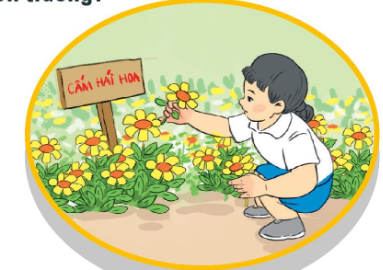 Em cùng các bạn nhắc nhau luôn giữ gìn tài sản của trường, lớp.
Thứ hai, ngày 6 tháng 12 năm 2020
Đạo đức
Bài 13: Giữ gìn tài sản của trường, lớp
Tài sản chung của trường.
Ta cùng nhau gìn giữ.
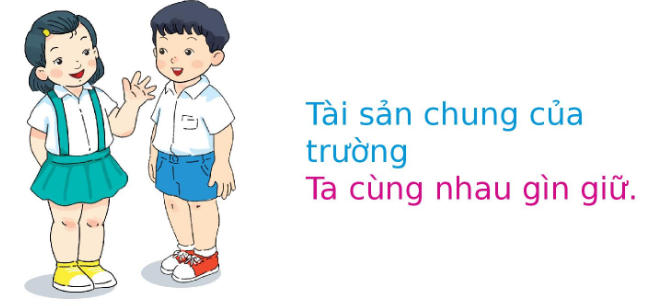 Thứ hai, ngày 6 tháng 12 năm 2020
Đạo đức
Bài 13: Giữ gìn tài sản của trường, lớp
Hoạt động 5: Củng cố
- Nhận xét tiết học
-Tuyên dương
- Dặn dò bài sau:Giữ vệ sinh trường, lớp.